HR-infonetwerk
6/11/2023
Agenda
Welkom en afspraken
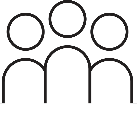 Bedrijfsfiets: wat verandert er?
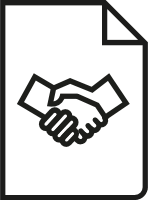 Vormingsaanbod Europees Voorzitterschap
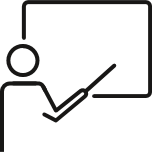 Vragen?
HR-agenda vooruitzicht
HRBP-netwerk
22nov
HR-infonetwerk
28nov
HR-infonetwerk
12dec
HR-infonetwerk
16
jan
HRBP-netwerk
17 jan
Spelregels
De PPT-presentatie komt op de webpagina van dit netwerk: https://www.vlaanderen.be/informatie-voor-hr-professionals/agenda/hr-infonetwerk/07-11-2023
Vragen stel je via de chat
Schakel je camera en micro uit. Blijft je beeld/klank haperen: ga even uit de vergadering en log terug in
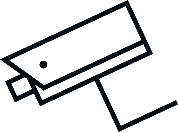 De vergadering wordt opgenomen en de opname is deze middag ook
beschikbaar op: 
https://www.vlaanderen.be/informatie-voor-hr-professionals/agenda/hr-infonetwerk/07-11-2023
[Speaker Notes: Zichtbaar voor aanvang van vergadering]
Als intro
Loonmotor
Raamcontract
Leiderschap
Nieuw raamcontract voor leiderschapstrajecten | Vlaanderen.be
Work out rooms VDAB
Work out Room VDAB
[Speaker Notes: Linken naar de documenten

Nieuw raamcontract voor leiderschapstrajecten | Vlaanderen.be
work-out-room | VDAB Evenementensysteem
De implementatie van de nieuwe loonmotor zorgde voor een grote vooruitgang binnen onze dienstverlening. Een technisch huzarenwerk achter de schermen van het agentschap dat enkel mogelijk was dankzij de inzet en deskundigheid van onze collega’s en externe partners. 
 
Een correcte en tijdige loonverwerking voor de medewerkers binnen de Vlaamse overheid is voor de komende jaren verzekerd. Met dank aan alle collega’s voor deze mooie prestatie.]
Bedrijfsfiets: wat verandert er?
Arne Rossel - Projectleider
[Speaker Notes: Nieuw raamcontract voor bedrijfsfiets
Externe partner: o2o
Wat verandert er?]
Agenda
Grootste veranderingen
Data op een rijtje
Simulaties
Communicatie
Vragen
[Speaker Notes: VRAGEN: weet dat je in de chat vragen kunt stellen. Mijn collega's Inge en Annika zullen deze zo goed mogelijk proberen te beantwoorden.]
Belangrijk: wie bij KBC Autolease een (lopend) contract heeft, behoudt dat contract.
[Speaker Notes: Contract overdragen gaat niet. Stel fiets gestolen. Contract loopt toch af. Dan nieuw op te starten bij o2o en kom je onder het nieuwe fietsbeleid terecht.]
Grootste veranderingen
“servicebudget" (het vroegere “onderhouds-pakket") is
overdraagbaar
vroegtijdige beëindiging – verbrekings-vergoeding
diefstal-verzekering
geen 10% korting
accessoires
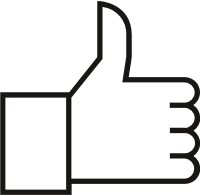 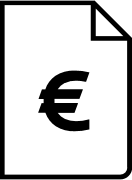 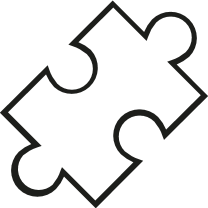 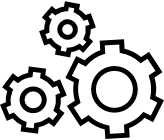 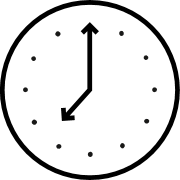 [Speaker Notes: Servicebudget:
Multi-inzetbaar. Minder strak afgelijnd dan bij KBC.
Het ongebruikte saldo van het servicebudget (cf. hierna vermeld in artikel 8 van dit beleid) voegen we toe aan het servicebudget van het volgend fietscontract van dezelfde werknemer indien deze binnen de zes maanden na het einde van het huurcontract een nieuwe fiets bestelt bij o2o. Kan als kortingsbon gebruikt worden (6 mnd geldig). Wat niet opgebruikt werd, kan je overdragen naar volgend jaar of aankoop nieuwe fiets. Bedragen niet vermelden.

Vroegtijdige beëindiging, dan moet er een verbrekingsvergoeding betaald worden: Bedrag zal niet hetzelfde zijn. Daarvoor zitten we nog samen met o2o. Wel, zal je zowel het PL als de VO nog steeds vervroegd kunnen opzeggen. Wie de verbrekingsvergoeding dan betaalt, staat in de voorwaarden omschreven. Aan die voorwaarden is ook niets veranderd.

Diefstalverzekering: Kortingsbon op gedeelte van cataloguswaarde die al afbetaald was.75% eerste jaar, 50% andere jaren.

Korting weggevallen: Geen 10% korting meer. KBC verplichtte de fietshandelaars hiertoe. O2o niet het geval. Als er kortingsacties zijn die beter zijn tijdens de solden bijvoorbeeld gelden die ook.

Accessoires: Als je fiets teruggeeft, worden de accessoires als een ondeelbaar geheel gezien van de fiets. Je mag ze dus maw. Niet houden.]
Data op een rijtje
Voor personeelsleden die nieuw intekenen:
Fiets bestellen mag al in 2023
Fiets ophalen vanaf januari 2024

Voor intentieverklaringen in 2022 en nieuwe starters:
Fiets bestellen en ophalen mag al in 2023
Let op: ophalen niet mogelijk tussen 16 en 31 december 2023

Tot 20/12 intentieverklaring ondertekenen.

GO LIVE: nog te bepalen
[Speaker Notes: Belangrijke datums die voor jullie van belang zijn. PL's die nog dit jaar hun IKV ondertekenen, mogen fiets bestellen in 2023. Met vroegst mogelijke ophaaldatum vanaf 2024.
Dit is anders voor PL's die al in 2022 hun IKV ondertekend hebben. Dit geldt eveneens voor PL's die nieuw starten. Zij mogen nog in 2023 nieuwe fiets bestellen ÉN ophalen. Enkel op voorwaarde dat we klaar zijn (FLP klaar, technisch klaar).]
Simulaties
Leaseprijs: neem alvast een kijkje op de webpagina van de externe partner https://www.o2o.be/nl/leaseprijs-berekenen/

Flexbudget: in Vlimpers
[Speaker Notes: Op dit moment al mogelijk om een fiets te leasen op de website van o2o zelf.

Let op bij de simulatie: de ene parameter die je kan aanpassen is de catalogusprijs van de fiets. Bovendien is het fiscale voordeel berekend op een gemiddelde werknemer in de privesector, dus de berekening is niet heel nauwkeuring.
Zodra je jouw eigen logingegevens voor de o2o-site via Vlimpers kan aanvragen, kan je na registratie een preciezere simulatie maken. O.a. + servicebudget, type fiets, merk, accessoires enzovoort simuleren. 

Wat verzekeringen betreft: Pechbijstand, diefstalverzekering, schadeverzekering zijn sowieso inbegrepen. Voor speedpedelec zit nog inschrijving nummerplaat erbij.
Optioneel: Verlengde garantie tot einde fietscontract en bij de speedpedelec kan je nog een extra verzekering burgerlijke aansprakelijkheid aangaan.

Weet ook dat je je flexbudget al kan simuleren in Vlimpers. Je weet al exact welk bedrag je maximum kan inzetten aan EJT en vakantiedagen. Met dat in het achterhoofd kan je al naar een winkel gaan en vrijblijvend informeren naar prijzen. Echter nog geen bestelling plaatsen, zolang er geen connectie is tussen o2o en Vlimpers.]
Communicatie
Aanpassingen webpagina’svoor HR en personeelsleden
Nieuwsberichten op Vlaanderen Internmet toelichting over de nieuwe aanvraagprocedurevoor HR en personeelsleden
Visueel stappenplanals hulpmiddel voor personeelsleden om de aanvraagprocedure te doorlopen
Instructievideo’sals hulpmiddel voor personeelsleden om de aanvraagprocedure te doorlopen
[Speaker Notes: Wat komt er communicatiegewijs de komende weken nog op jullie af.

Aanpassing webpagina
Nieuwsberichten
Visueel stappenplan
NIEUW dit jaar: instructievideo's.
Alle nieuwe info die er is, zal zeker naar jullie gecommuniceerd worden.]
Nog vragen?
[Speaker Notes: Dan zijn we al aanbeland bij de vragen. Als er nog tijd is, kijk ik even naar mijn collega's om te zien of er belangrijke vragen naar boven gekomen zijn.

AFSLUITER: Weet dat er nog heel veel informatie op jullie af komt, die achter de schermen op dit moment nog scherpgesteld wordt.
Dus probeer niet mij en mijn collega's te overvallen met gigantisch veel vragen. We beloven dat alles op tijd en stond meer dan duidelijk zal zijn voor iedereen.]
Arne Rosselarne.rossel@vlaanderen.be
6/11/2023
EUVZP 2024:Versterk je EU-Reflex met deze e-learnings!
Hilde Robbeets, projectleider
[Speaker Notes: Goede morgen collega’s

Het is nog 2 maanden en het EUVZP2024 gaat van start. 
Vele collega’s bereiden het EUVZP voor. 

Ook wij vanuit het team leren en ontwikkelen hebben een bijdrage geleverd. 
Samen met de mensen van DKBUZA en externe experten van KU-Leuven werden er digitale leerobjecten gemaakt om de EU-reflex te bevorderen. 

En hier willen we vandaag nog eens de aandacht op vestigen. 

Waar willen we het met jullie over hebben?]
Agenda
Welke leeractiviteiten dragen bij tot die EU-reflex?
Wat is eenEU-reflex?Waarom is dit belangrijk?
Wat kunnen JULLIE doen om de EU-reflex te bevorderen?
[Speaker Notes: Waar willen we het met jullie nog eens over hebben? 

Wat is een EU-reflex?  
Waarom is het belangrijk om een EU-reflex te hebben? 

Welke leeractiviteiten kunnen bijdragen tot dat EU-reflex? 

Wat kunnen jullie doen om de EU-reflex te bevorderen in uw entiteit.]
Wat is een EU-reflex?Waarom is het belangrijk om een EU-reflex te hebben?
https://youtu.be/yXbfM4km6Ro
[Speaker Notes: Dit hebben we gevraagd aan verschillende collega’s die intensief met het EUVZP bezig zijn. 

We maakten er een compilatie van, en willen deze nog eens graag aan jullie laten zien.]
Welke leeractiviteiten dragen bij tot de EU-reflex?
Digitale leermodules
AGO/DKBUZA
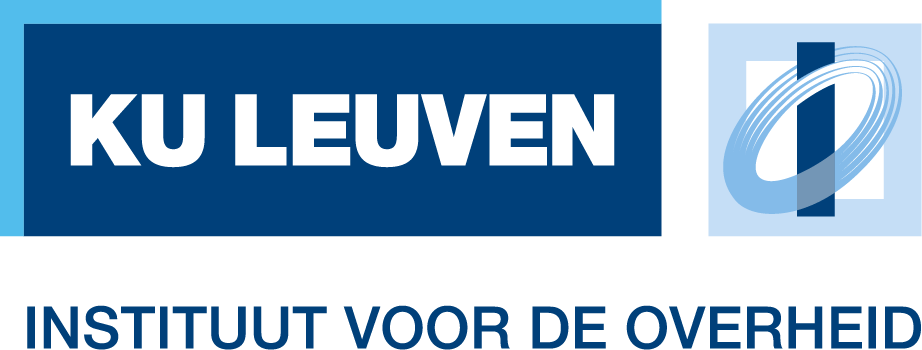 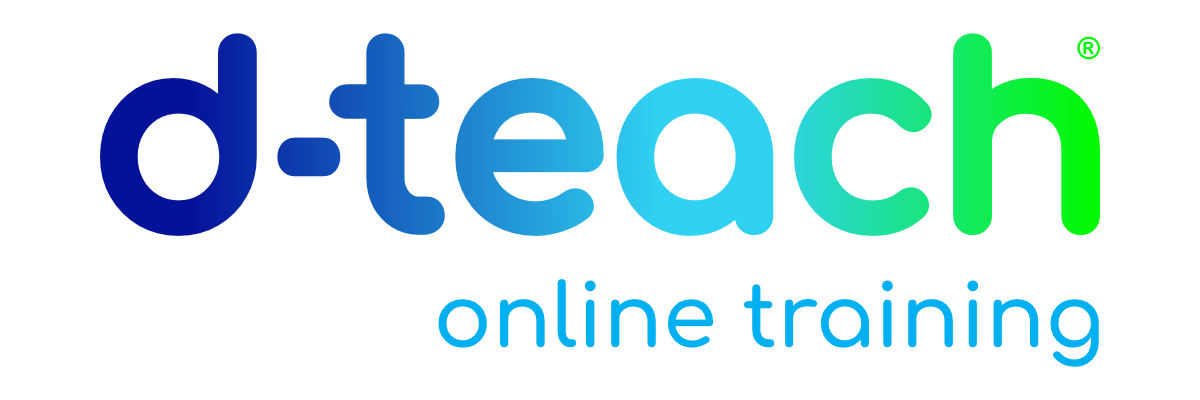 DKBUZ
Heb jij de EU-reflex?Inleiding tot de werking van de Europese Unie
Jij EU-reflext toch ook?Opvolgsessie wisselwerking Vlaanderen en het Europees beleid
E-TOOL Wegwijs in de online wereld van de Europese Unie
[Speaker Notes: Er werden 3 digitale leermodules gemaakt. 

Samen met de experten van DKBUZA maar ook met externe experten van KU-Leuven onder begeleiding van de externe ontwikkelaar D-Teach hebben we deze modules ontwikkeld. 

- Een eerste module geeft je een inleiding tot de werking van de Europese Unie
- Een tweede module gaat meer in de diepte … en behandelt de wisselwerking tss. Vlaanderen en het Europees beleid. 
- En tenslotte is er een e-tool die jullie wegwijs leert maken in de online wereld van de Europese Unie.]
Heb jij de EU-reflex?Inleiding tot de werking van de Europese Unie
Werking en bevoegdheden EU:impact op jouw job
Doelgroep: de Vlaamse ambtenaar
Doelstelling: een actieve EU-reflex creëren
Ik EU-reflex,
jij EU-reflext,wij EU-reflexen
[Speaker Notes: De eerste module richten we aan alle Vlaamse ambtenaren. 
Met deze digitale leermodule willen we bij zoveel mogelijk collega’s een actieve EU-reflex creëren.]
Opvolgsessie wisselwerkingVlaanderen en het Europees beleid
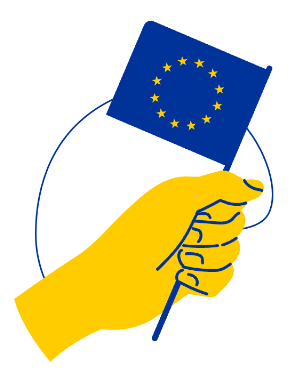 Unieke positie van Vlaanderenbinnen de EU
Doelgroep: functiehouders EUVZP
Doelstelling: diepgaander kennis verschaffen over de unieke positie van Vlaanderen in de Europese Unie
Jij EU-reflexttoch ook?
[Speaker Notes: Deze opvolgsessie is ook voor alle Vlaamse ambtenaren maar zeker ook voor de functiehouders van het EUVZP. 
We willen hen een diepgaander kennis verschaffen over de unieke positie van Vlaanderen in de Europese Unie.]
E-TOOL Wegwijs in de online wereldvan de Europese Unie
Vind je weg in deEU-informatiebronnen
Doelgroep: Vlaamse ambtenaar
Doelstelling: informatiebronnen efficiënt leren gebruiken.
[Speaker Notes: De laatste module is ook gericht naar de Vlaamse ambtenaar.
Hiermee willen we jullie leren om informatiebronnen te gebruiken.]
Wat kunnen JULLIE doenom de EU-reflex te bevorderen?
Wat kunnen JULLIE doen om de EU-reflex te bevorderen?
Communiceer
Wat verwachten wevan jou?
Plant een zaadjeen laat het groeien
Samen staan we sterk
Enkele tips …
Gebruik interne communicatiekanalen 
Via teams
Via mails
Een agendapuntje op een teamvergadering. 
- Verlaag de drempel met een intern infomoment 
Zie het als een kans om je collega’s voor te bereiden op het EUVZP
Omschrijf het als een cadeau … en formuleer concrete verwachtingen
Deel successen 
Via de koffiehoek
Via een community 
….
Spreek ook de nieuwe collega’s aan. 
Neem het op in je vormingsplan.
Maak gebruik van hetondersteunend materiaal
Teasers
Vlaanderen en het voorzitterschap van de EU in 2024 - Charlotte Dekempeneer
Ik EU-reflex, jij toch ook? Eline Franckaert
Ik EU-reflex, jij toch ook? Louise O'Connor
Ik EU-reflex, jij toch ook? Wouter Kerkhove
Ik EU-reflex, jij toch ook? Julie Bynens
Vlaanderen en het voorzitterschap van de EU in 2024 - compilatie

Deeplinks naar de opleidingen
AGO/DKBUZA - Heb jij de EU-reflex? Inleiding tot de werking van de Europese Unie
AGO/DKBUZA - Jij EU-reflext toch ook? Opvolgsessie wisselwerking Vlaanderen en het Europees beleid
AGO/DKBUZA – E-TOOL Wegwijs in de online wereld van de Europese Unie

Maak gebruik van de voorbeeldmails
Zijn er nog vragen?
Dank voor de goede samenwerking!
6/11/2023
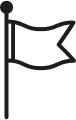 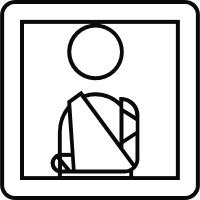 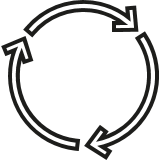 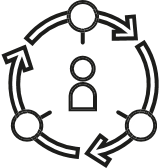 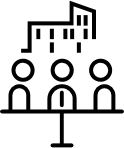 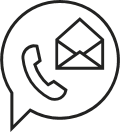 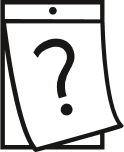 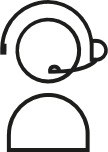 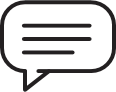 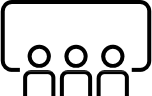 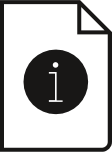 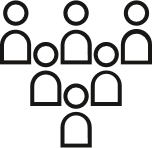 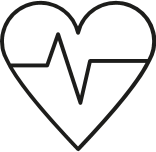 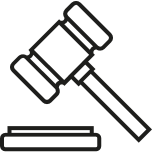 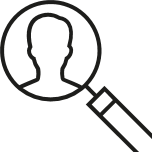 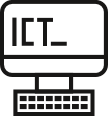 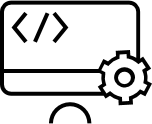 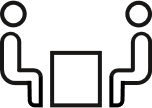 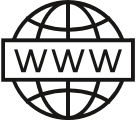 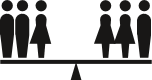 Archeologievlag
Arbeids-ongeschiktheid
Auditorium
Bericht
Circulair
Circulaire economie
Congrescentrum
Contact
Datum
Dispatching
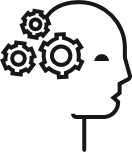 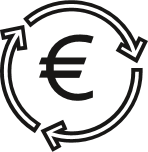 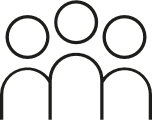 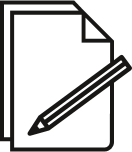 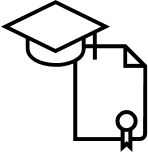 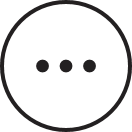 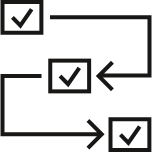 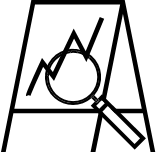 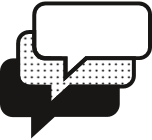 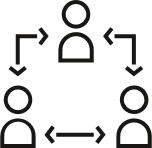 Justitie
Gebruikersgids
Gelijk aanbod
Gezelschappen
Gezondheid
HR
ICT
Instrumenten
Intake
Internet
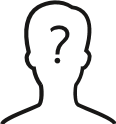 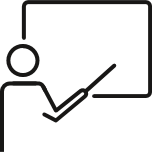 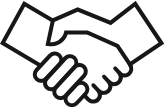 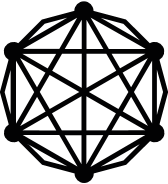 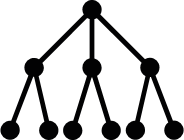 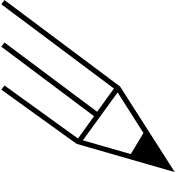 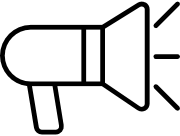 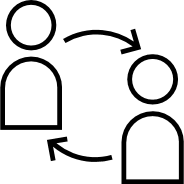 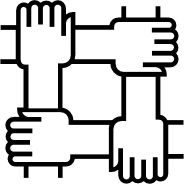 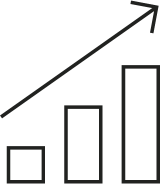 Knowledge
LCC
Leidinggevende
Leren
Meer acties
Methodiek
Monitoring
Multi language
Netwerk
Meer aanvragen
Ongekende gebruiker
Opleiding
Overeenkomst
Participatie
Participatie
Penpunt
Promotie
Rotatie werknemer
Samenwerken
Schaalvoordelen
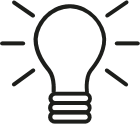 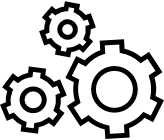 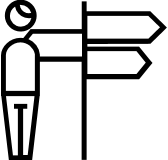 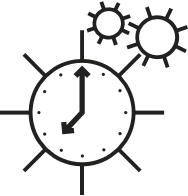 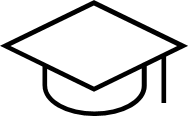 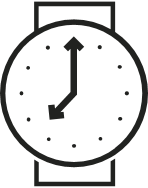 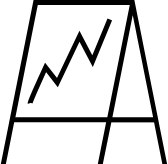 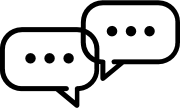 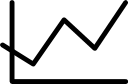 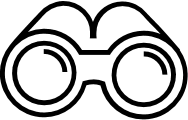 Lamp
Statistiek
Technologie
Tekstballon
Uitvoeringstijd
Universiteit
Uurwerk
Vergaderzaal
Verrekijker
Trajectbegeleiding
Jouw icoon niet gevonden? Bezoek de iconenbibliotheek van de Vlaamse overheid
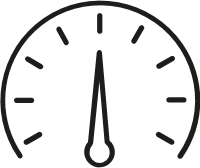 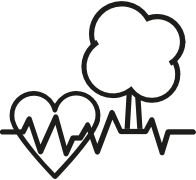 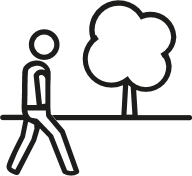 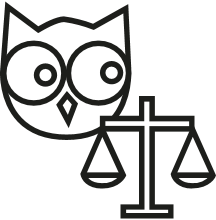 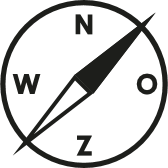 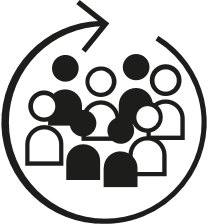 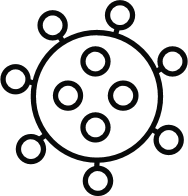 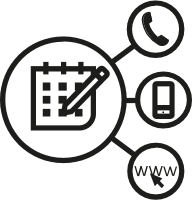 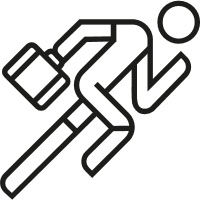 Sport op het werk
Gezondheid welzijn en rust
Reserveren via website, app, telefoon
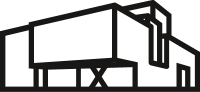 Herman Teirlinck
Barometer
Buitenactivteit
Integriteit
Kompas
Integratie
Coronavirus
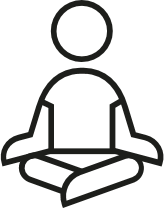 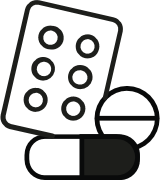 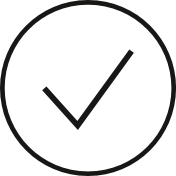 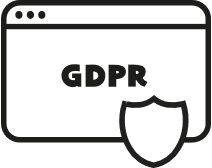 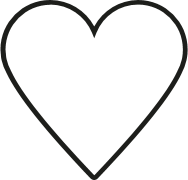 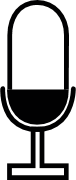 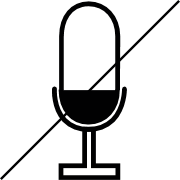 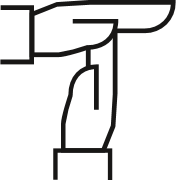 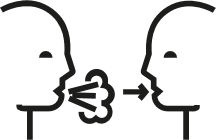 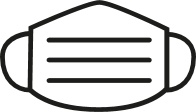 Yoga
Besmetting
Medicatie
Beoordeling
DPOaaS
Hart
Mondmasker
Microfoon
Microfoon geen geluid
Time-out
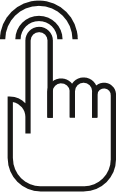 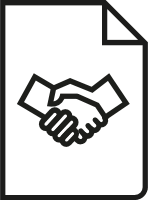 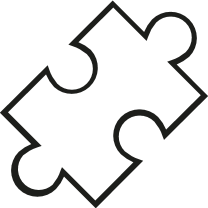 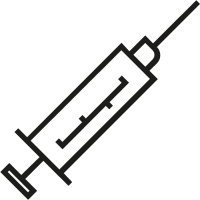 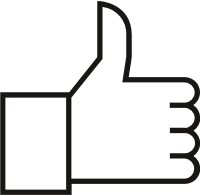 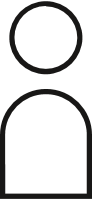 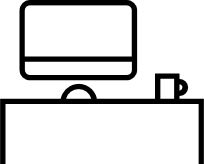 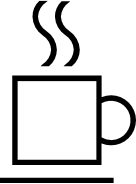 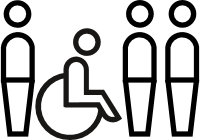 Participatie van personen
Handenwassen
Dubbelklik
Raamcontract
Puzzelstuk
Spuit
Incentive
Natuurlijk persoon
Bureau
Koffie
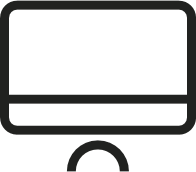 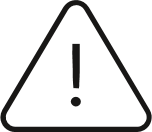 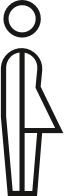 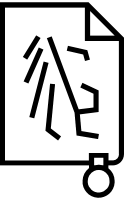 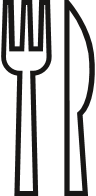 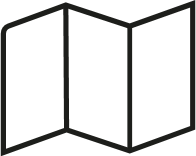 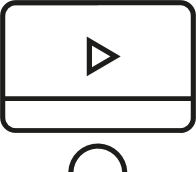 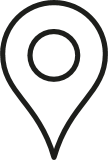 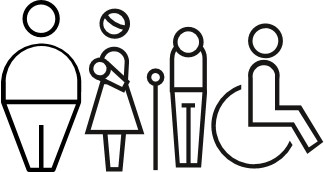 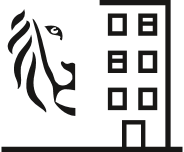 Beleid
Computerscherm
Aandacht
Transgender
Overheidsgebouw
Bestek
Sociale inclusie
Kaarten
Aduio-video
Pinpoint
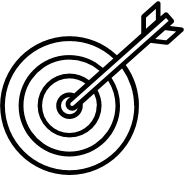 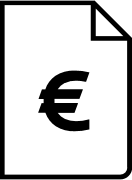 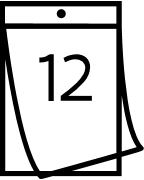 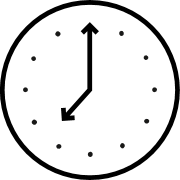 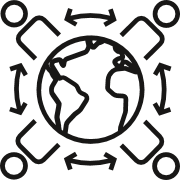 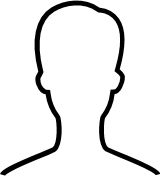 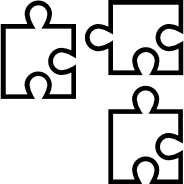 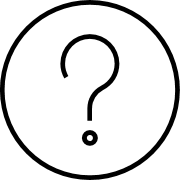 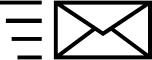 Oplossing
Doelstelling
Factuur
Kalender
Klok
Netwerking
Gebruiker
Setting gericht
Vraagteken
Wereldbol
Jouw icoon niet gevonden? Bezoek de iconenbibliotheek van de Vlaamse overheid